Webbrowser
Peter Gruber
Table of Contents
Introduction
Evolution of Web Browsers
2.1. History
2.2. Technical Developments
2.3. Tracking of Users
Market
3.1. Market Share
3.2. Why Do Mayor Players Have Unique Web Browsers?
3.3. Revenue Streams
3.4. Technical Differences Between Web Browsers
Future Outlook
Timetable
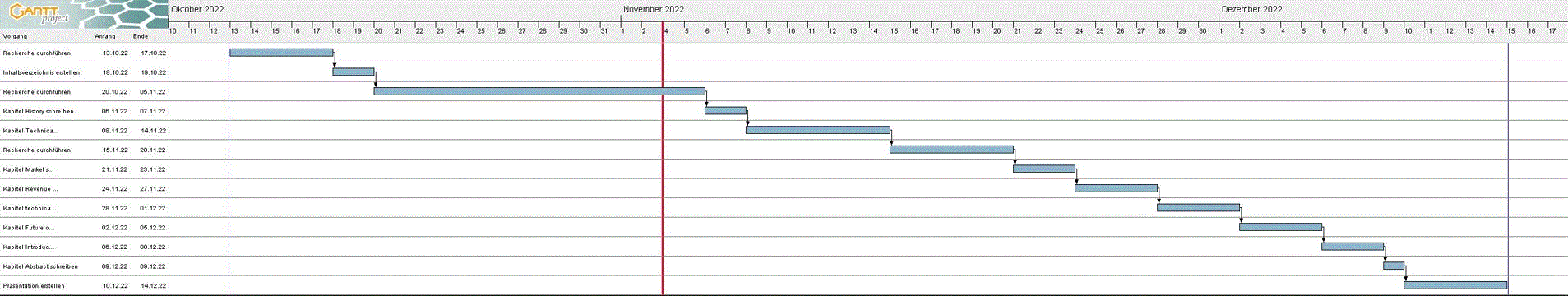